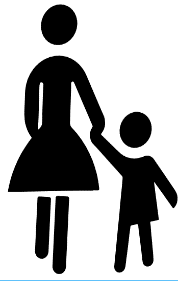 U3, L1, S1b
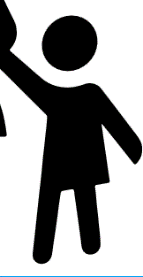 What is
Human – Environment Interaction?
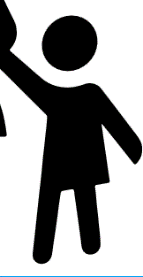 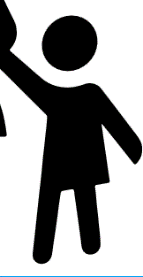 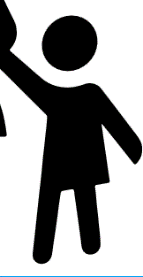 The Physical Environment
people's activities.
affects
We will use picturesto illustrateHuman – EnvironmentInteraction.
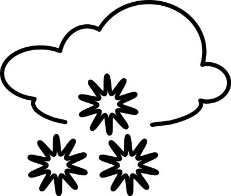 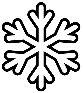 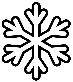 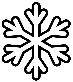 People's activities
thephysicalenvironment.
affect
Which 3 pictures belowbest show waysin which thephysical environment 
affects 
people's activities?

Explain your choices.
The Physical Environment
people's activities.
affects
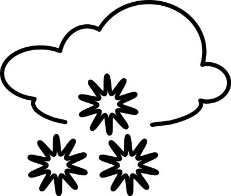 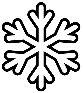 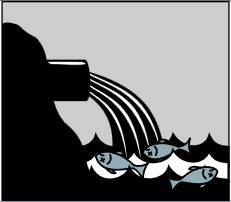 C
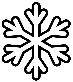 A
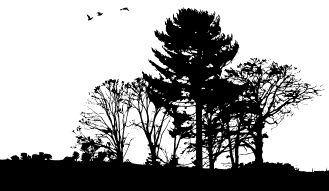 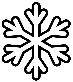 G
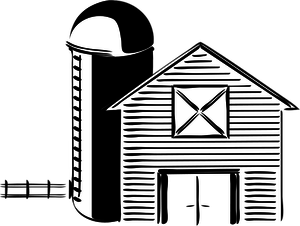 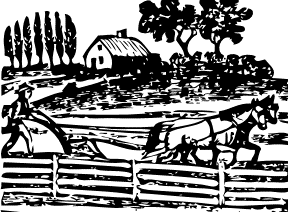 E
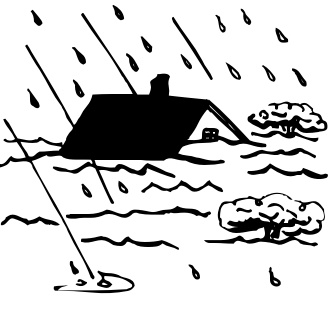 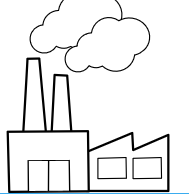 D
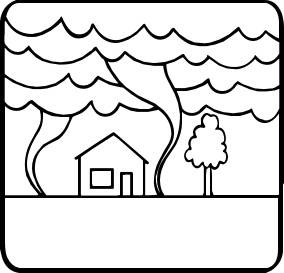 H
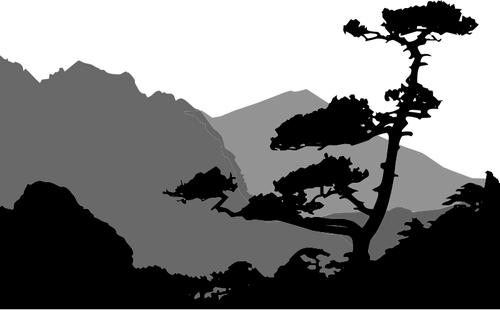 F
B
Which 3 pictures belowbest show waysin which thephysical environment 
affects 
people's activities?

Explain your choices.
The Physical Environment
people's activities.
affects
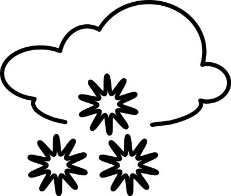 Possible answers:  
A- Forest provides opportunity for lumber or a park.
B- A storm or hurricane brings too much rain and floods.
F- Tornadoes may cause damage to buildings.
H- Mountains make farming or road building harder.
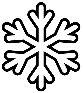 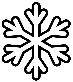 A
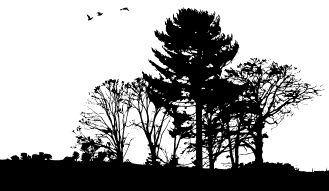 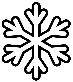 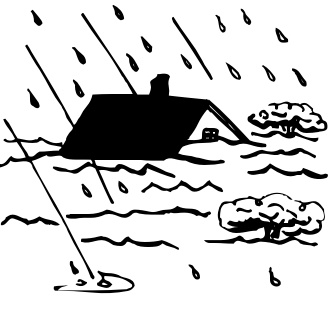 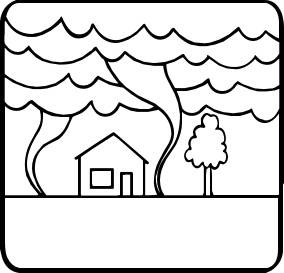 H
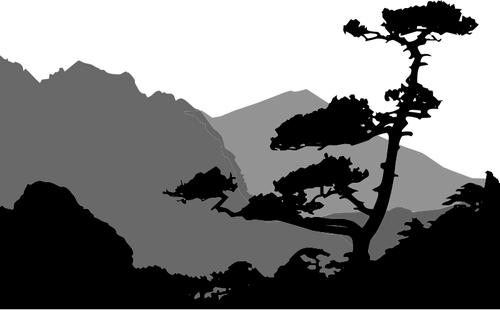 F
B
Which 3 pictures belowbest show waysin whichpeople's activities
affect
the physical environment?

Explain your choices.
People's activities
thephysicalenvironment.
affect
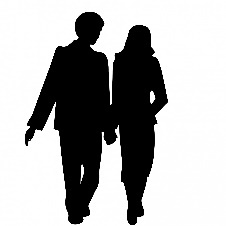 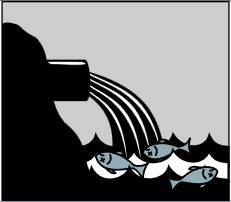 C
A
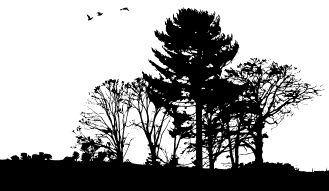 G
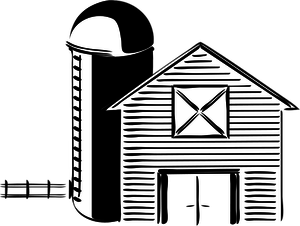 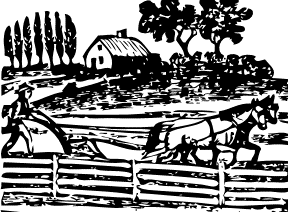 E
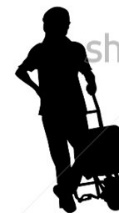 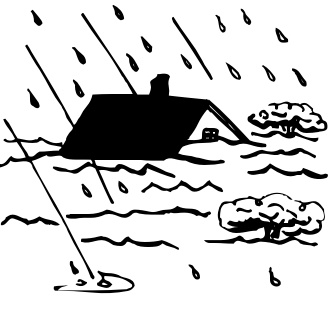 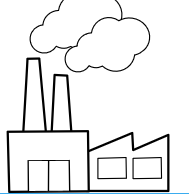 D
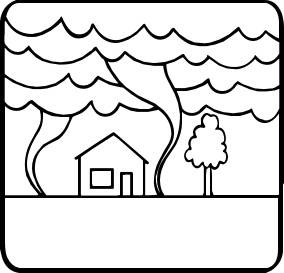 H
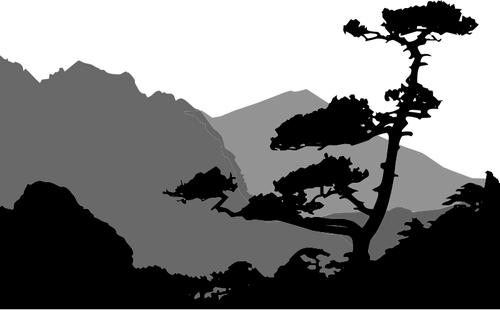 F
B
Which 3 pictures belowbest show waysin whichpeople's activities
affect
the physical environment?

Explain your choices.
People's activities
thephysicalenvironment.
affect
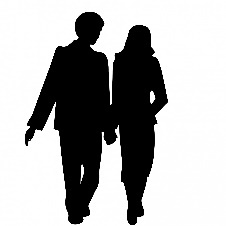 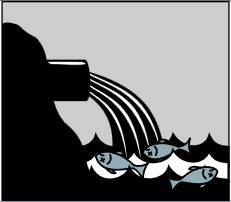 Possible answers:  
C- A sewer drains into lake water and      hurts fish.
D- A factory puts smoke, particles, or       CO2 into the air.
E- Farm buildings replace forest.
G- A farmer cuts down trees      to make a field for raising crops.
C
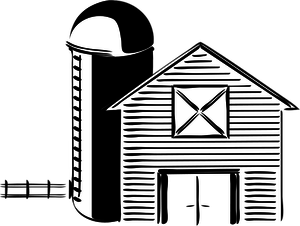 E
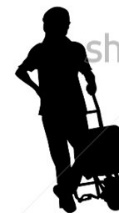 G
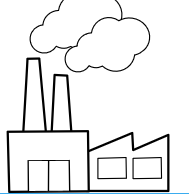 D
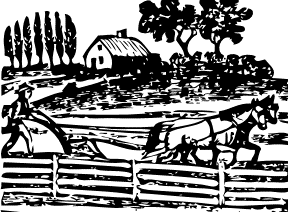 Human – Environment Interaction
The Physical Environment affects people's activities.
People's activities affect the physical environment.
The Physical Environment
affects
People's activities
affect
The physical environment provides opportunities, 
limitations, and hazards
that affect people's
activities.
People's activitiesuse and modify the physical environment.  People farm, mine, pollute, and preserve physical environments.